EIC Bunch Structure  T. Satogata, JLab/ODU EIC Accelerator Development/Pre-Ops L2 Deputy EIC Partner Project Associate ManagerFor the EIC Accelerator Design/Engineering Team
EPIC DAQ WBSeptember 8, 2022
Up-front caveats
All parameters here are from CD-1 Conceptual Design Report (CDR)
Subject to (likely small) changes in baselining for CD-2

EIC design operating assumptions
Electron energy: ~5-18 GeV continuous
Design energy reference points are 5, 10, 18 GeV
Proton energy: 41, 100, 275 GeV, NOT continuous
Pathlength considerations create “no fly zone” in region between 41-100 GeV proton energies
Ion energies are similarly constrained, at Z/A ratio
2
EIC CDR Luminosity Curve and Limits
Beam-beam limited
beam size lumi scaling
e 10 MW SR limited
p space charge limited
5
5
10
10
18
e [GeV]
41
100
100
275
275
p [GeV]
Nbunches (timing) and bunch intensities modified at highest Ecm to optimize lumi
3
EIC CDR Bunch Timings at Store
Trev dominated by electrons: ion energies constrained to match Trev
HSR bunch spacing through cycle: 290 bunches injected into h=315 RF
1 Tb spacing, 25 Tb gap for h=315 (Nb=290)
1 Tb spacing (after 1st split), 50 Tb gap for h=630 (Nb=580)
1 Tb spacing (after 2nd split), 100 Tb gap for h=1260 (Nb=1160)
2 Tb spacing, 200 Tb gap for h=2520 (Nb=1160)
6 Tb spacing, 600 Tb gap for h=7560 (Nb=1160)
4
[Speaker Notes: 290 bunches in h=315]
EIC CDR Bunch Sizes at Store
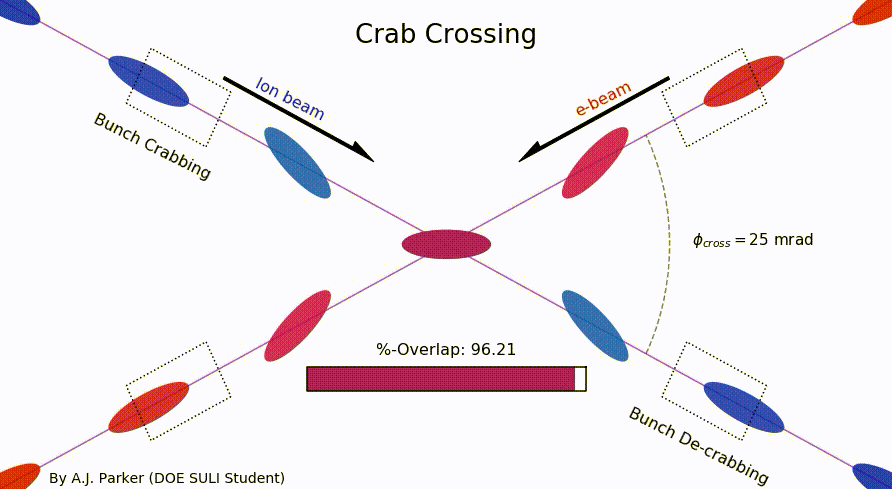 The oft-shown animation of crab crossing is a bit misleading on transverse beam sizes
There will be (small) timing correlations to lab frame vertex location as beams pass through each other
Along direction of electron motion
Approximate
actual bunch
x/z sizes
5
CDR Parameters: High Divergence e-p
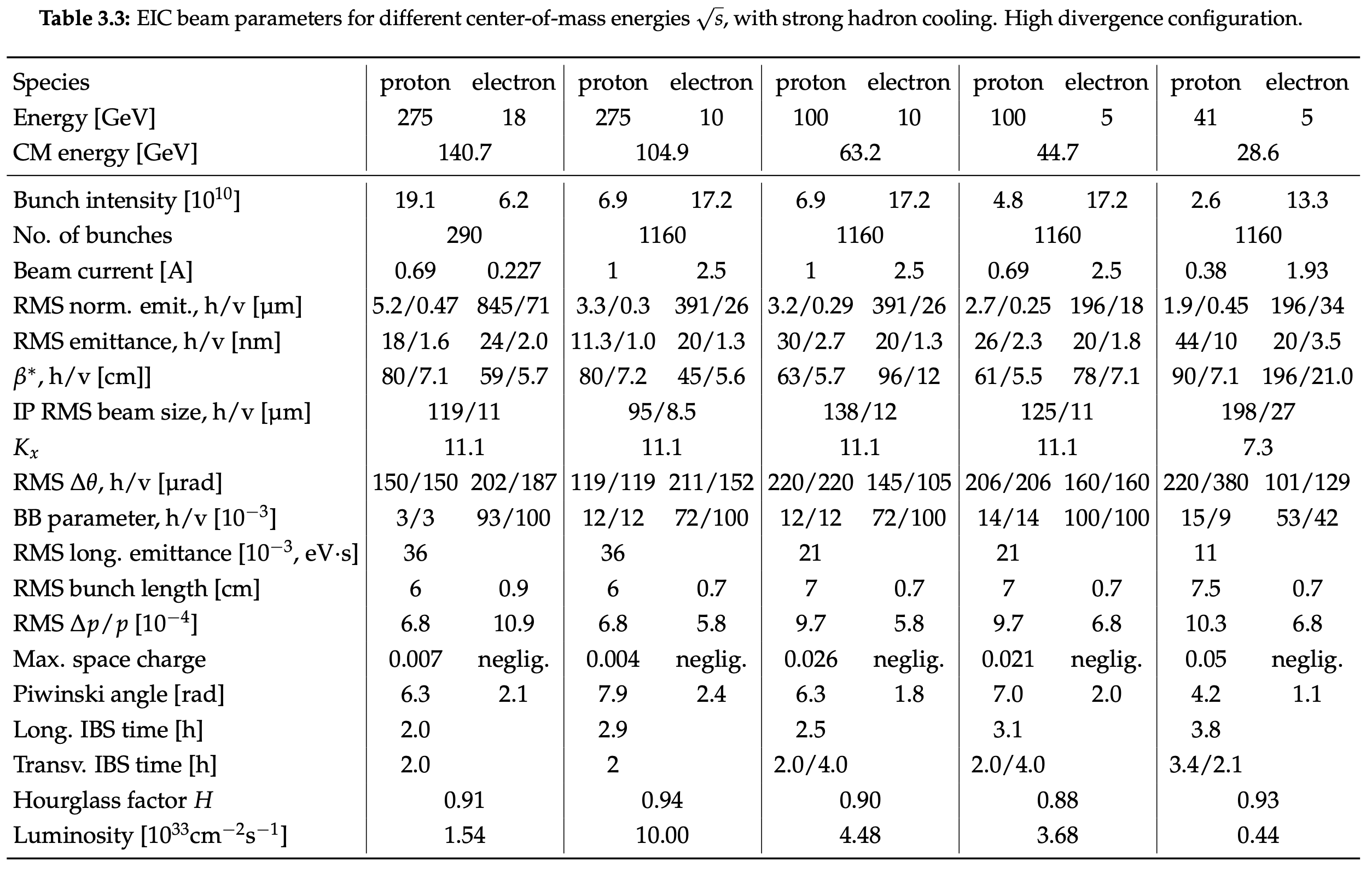 6
CDR Parameters: High Acceptance e-p
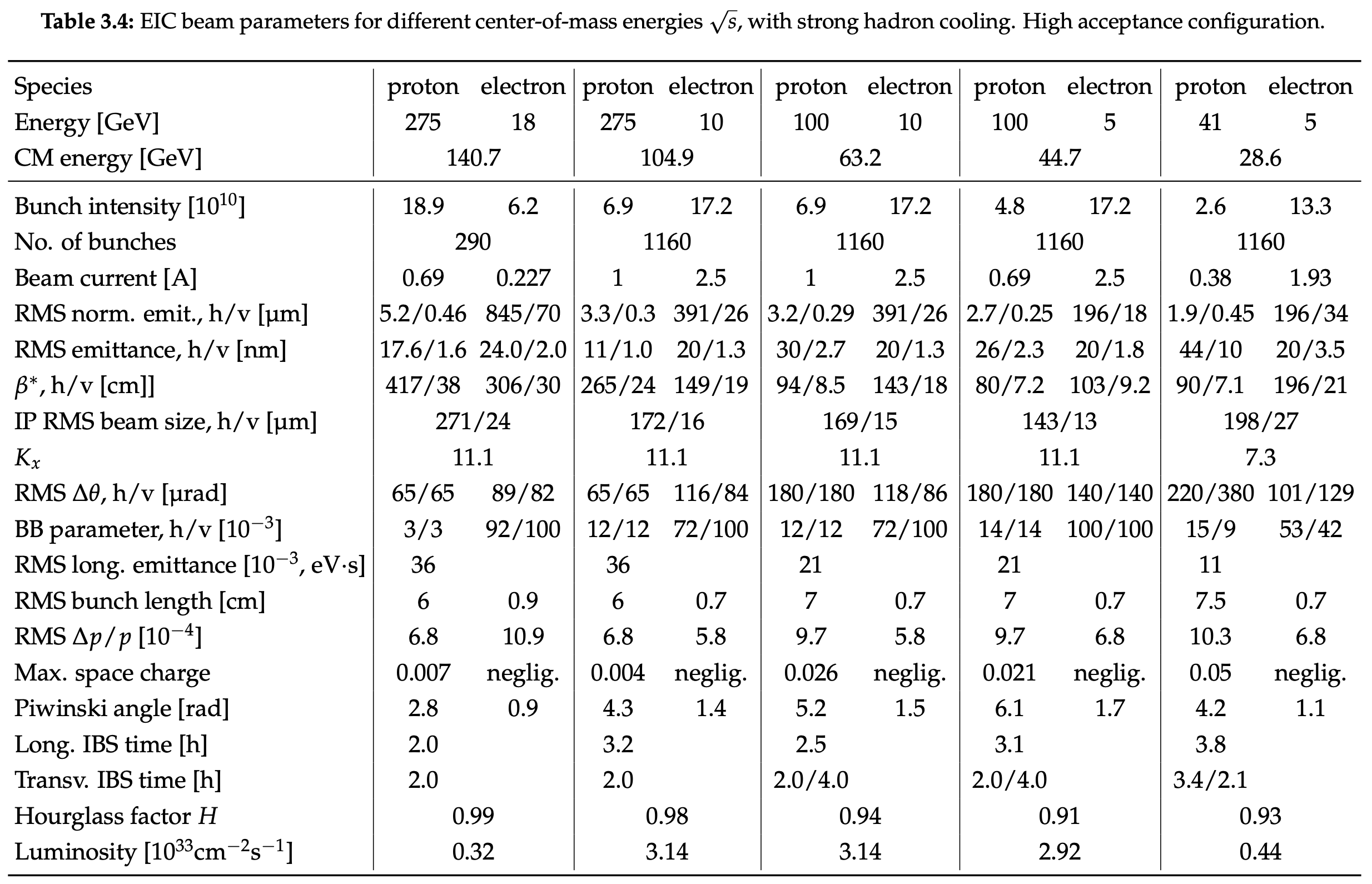 7